Korstmosparasieten: Een introductie
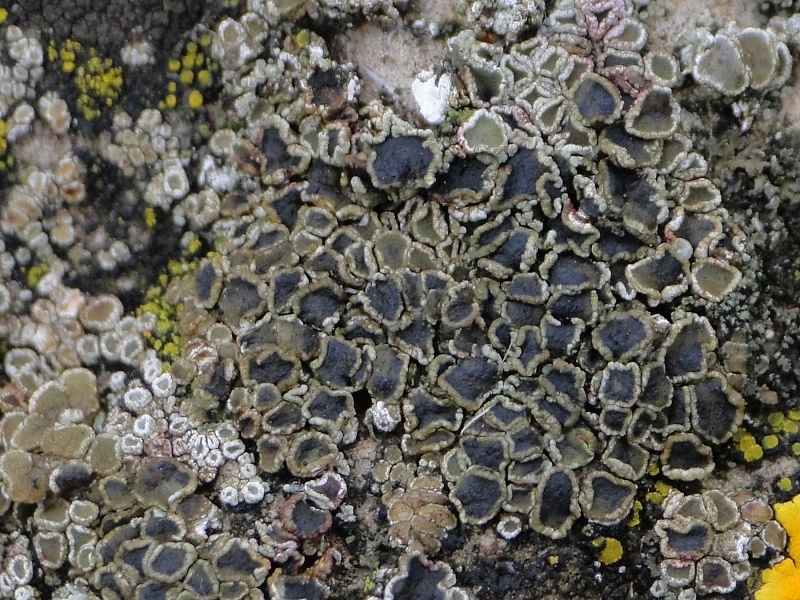 BLWG Lezingendag 4 februari 2016
Henk-Jan van der Kolk
Wat zijn korstmosparasieten?
“Saprotrofische of parasitische schimmels die uitsluitend op korstmossen kunnen groeien.” (Lawrey & Diederich, 2003)

Grote variatie in
Taxonomie
Levenswijze (saprotroof, biotroof, necrotroof)
Morfologie
Taxonomie
Korstmosparasieten in Ascomycota & Basidiomycota
Net als korstmossen geen monofyletische groep!
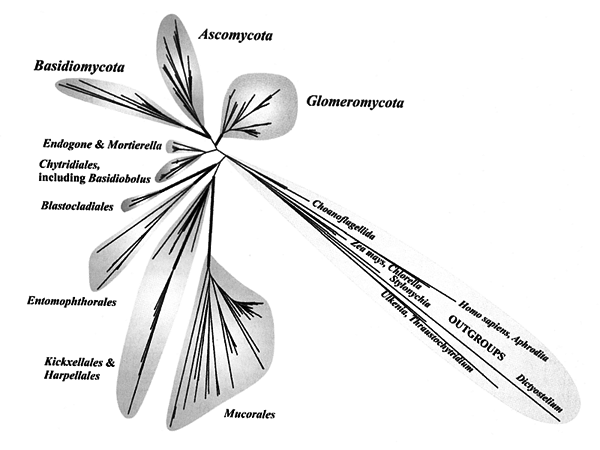 Schüßler et al. 2001.
Biodiversiteit
Wereldwijd: 1800 soorten (Lawrey & Diederich, 2016)
+/- 95% Ascomycota
+/- 5% Basidiomycota
Nog veel soorten onbeschreven

Nederland: 156 soorten (standaardlijst korstmossen; Aptroot et al., 2004)
Diversiteit: Levenswijze
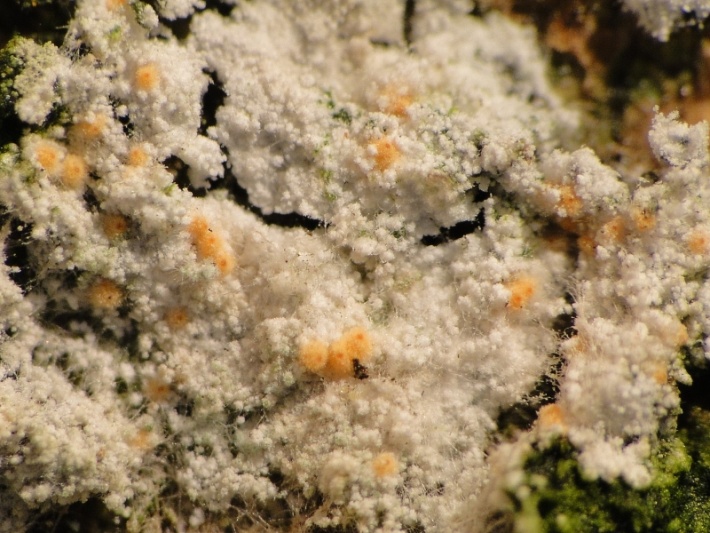 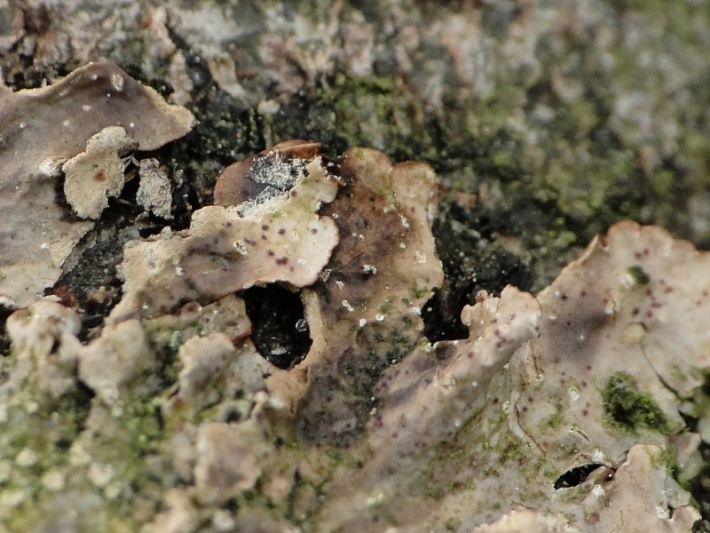 Necrotroof / Pathogeen
Necrotroof (waardspecifiek)
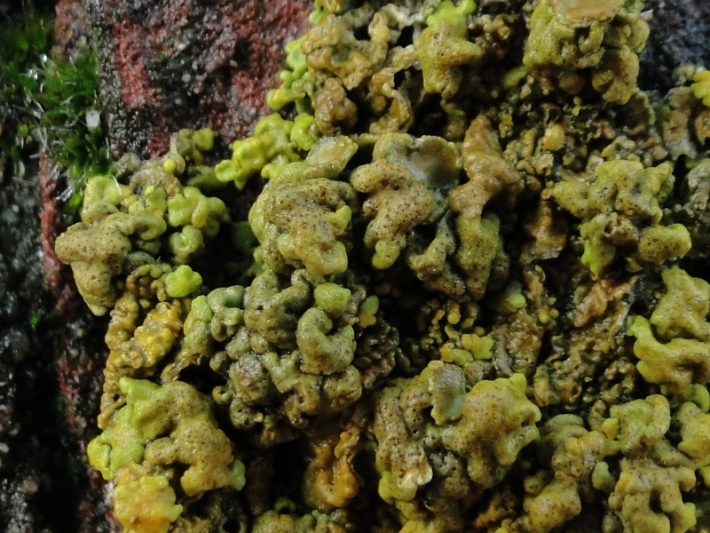 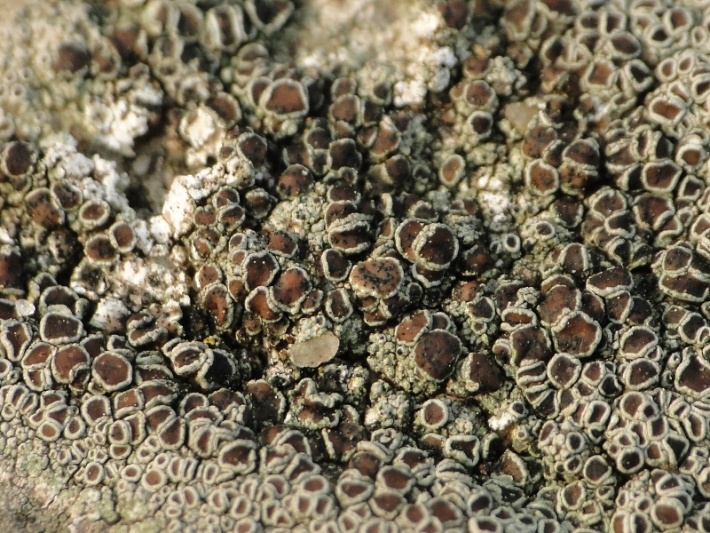 Galvormend
Commensaal
[Speaker Notes: v.l.n.r. Paranectria oropensis op Lepraria incana; Pronectria oligospora op Punctelia subrudecta; Telogalle olivieri op Xanthoria parietina; Muellerella lichenicola op Lecanora campestris]
Determinatie
Waardsoort
Macroscopische kenmerken
Microscopische kenmerken
Determinatie: Waardkorstmos
> 95% (!) van parasieten gespecialiseerd op één korstmosgenus (Lawrence & Diederich, 2003)

	Slechts +/- 25 soorten niet waard specifiek, vaak algemene soorten met brede ecologische amplitude
vb niet waard specifieke soorten
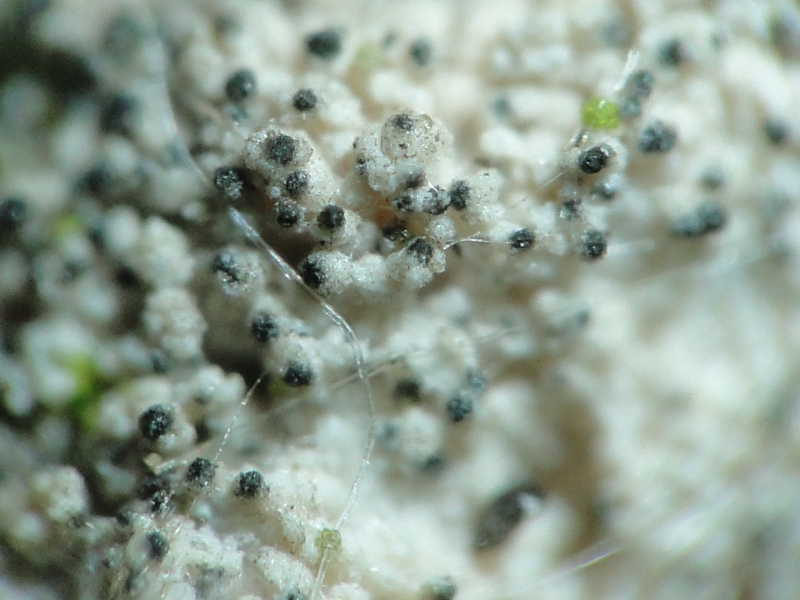 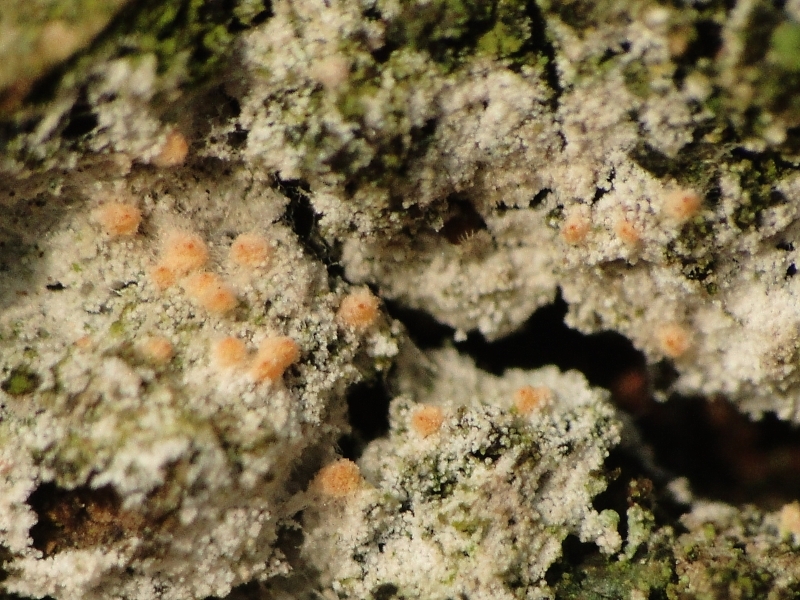 Lichenoconium erodens
Paranectria oropensis
vb niet waard specifieke soorten
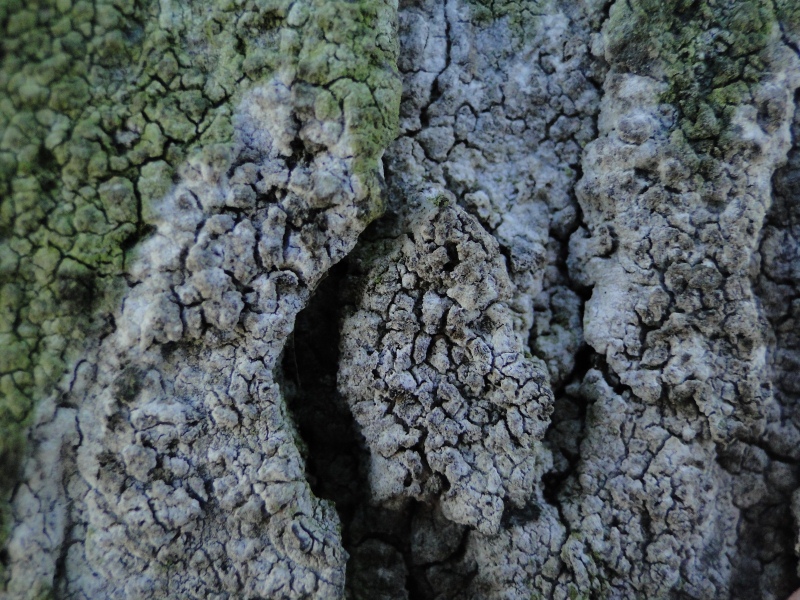 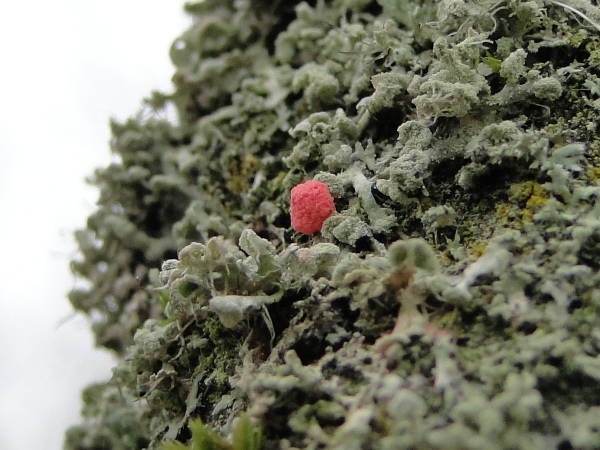 Athelia arachnoidea
Illosporiopsis christiansenii
Determinatie
Waardsoort
Macroscopische kenmerken
Microscopische kenmerken
Determinatie: Macroscopisch
Ascomycota
Teleomorphs
Apotheciën
Peritheciën
Anamorphs
Coelomycetes
Pycnidiën
Hyphomycetes
Hyfen
Rechtopstaande conidioforen
Clusters
Determinatie: Macroscopische morfologie
Apotheciën
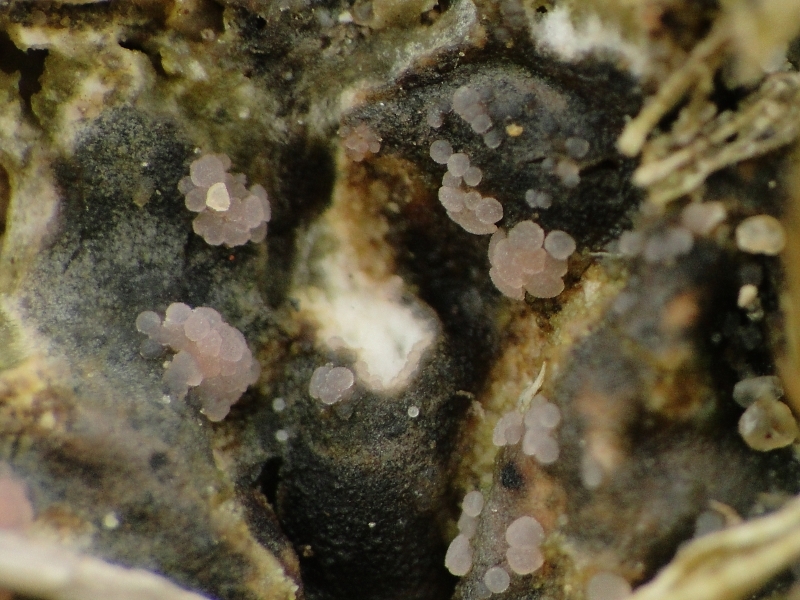 Pezizella epithallina     Gekleurde apotheciën
Determinatie: Macroscopische morfologie
Peritheciën
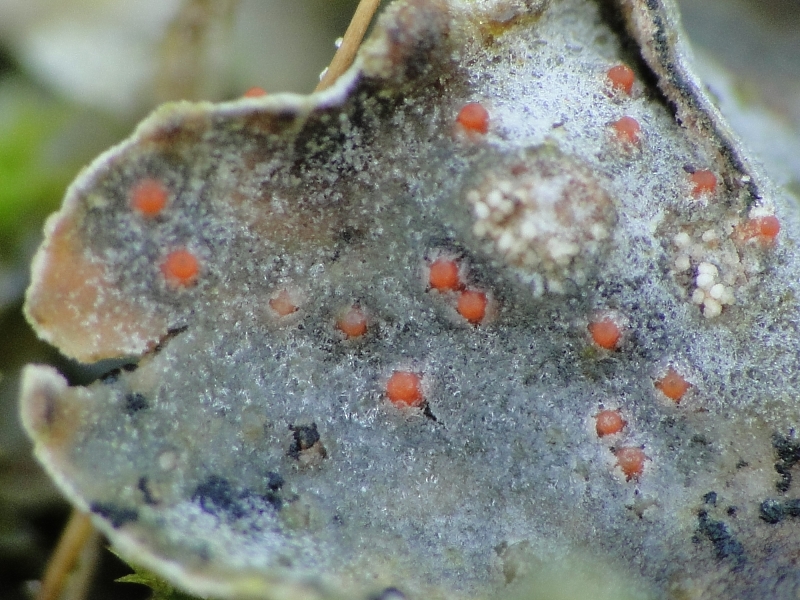 Pronectria robergei     Gekleurde peritheciën
Determinatie: Macroscopische morfologie
Peritheciën
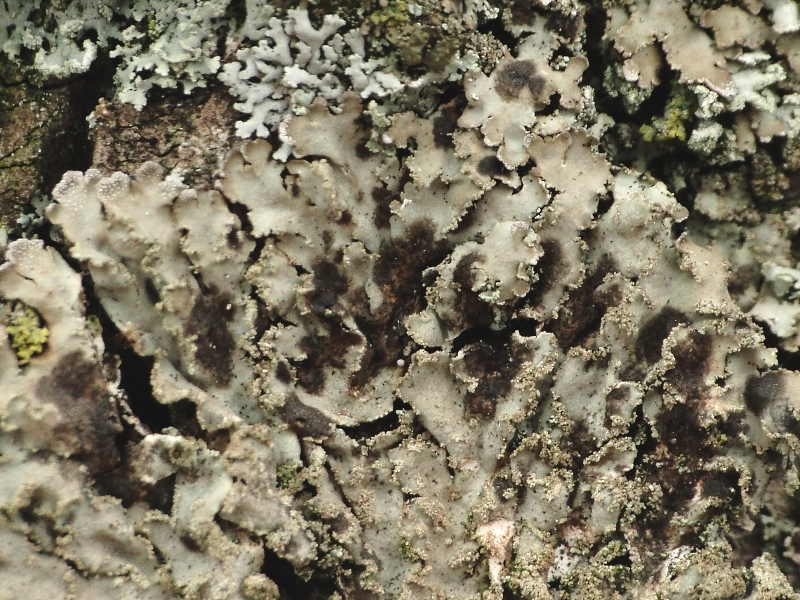 Lichenochora weillii     Clusters ingezonken peritheciën
Determinatie: Macroscopische morfologie
Coelomyceet
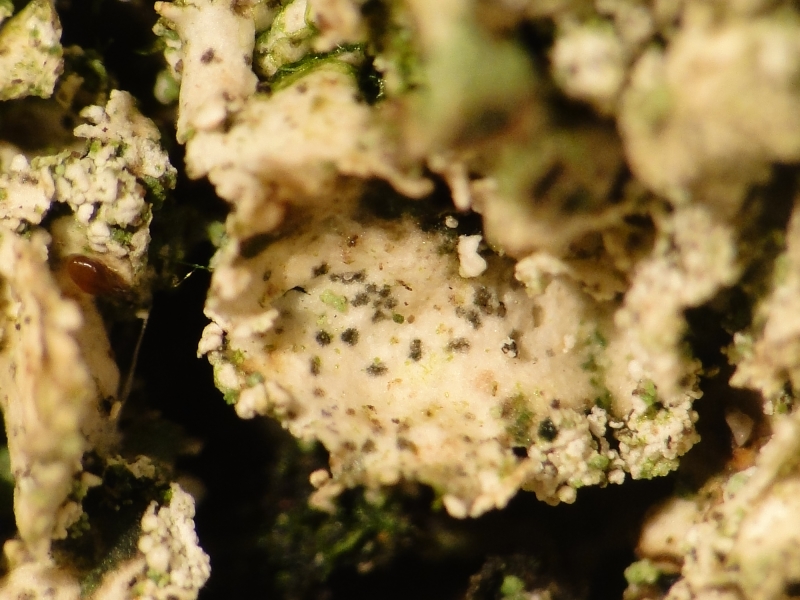 Cladoniicola staurospora     Ingezonken picnidiën
Determinatie: Macroscopische morfologie
Coelomyceet
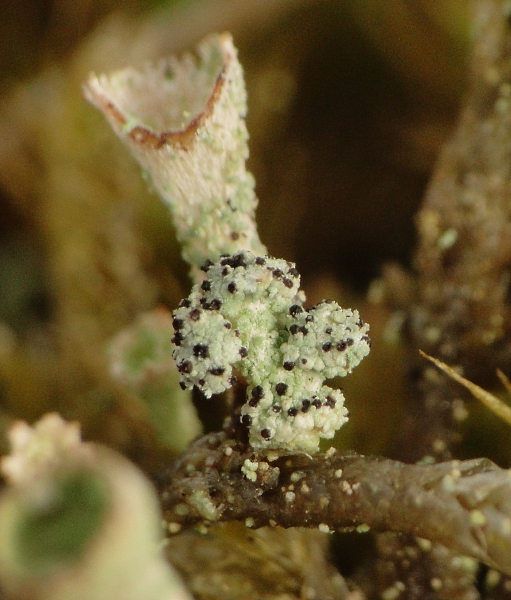 Epicladonia sandstedei
Picnidiën op gallen
Determinatie: Macroscopische morfologie
Hyphomyceet
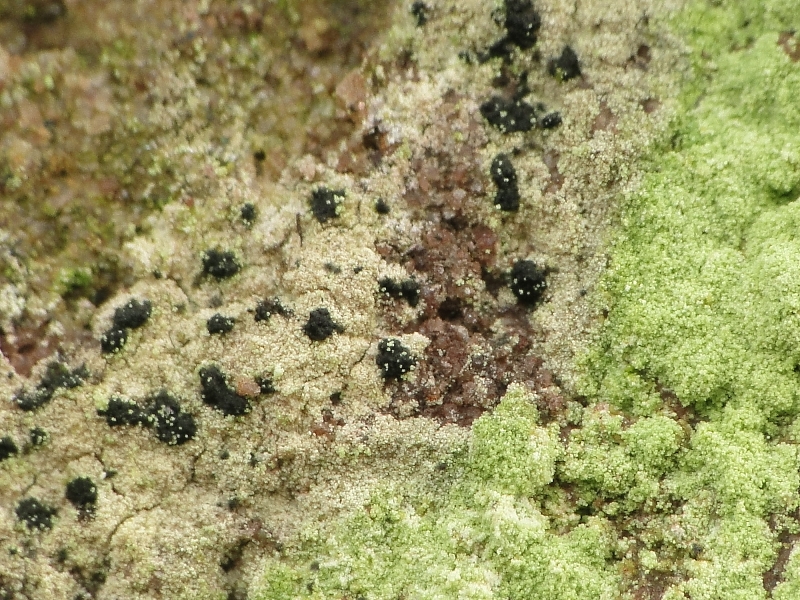 Psammina stipitata     Zwarte sporenclusters
Determinatie: Macroscopische morfologie
Hyphomyceet
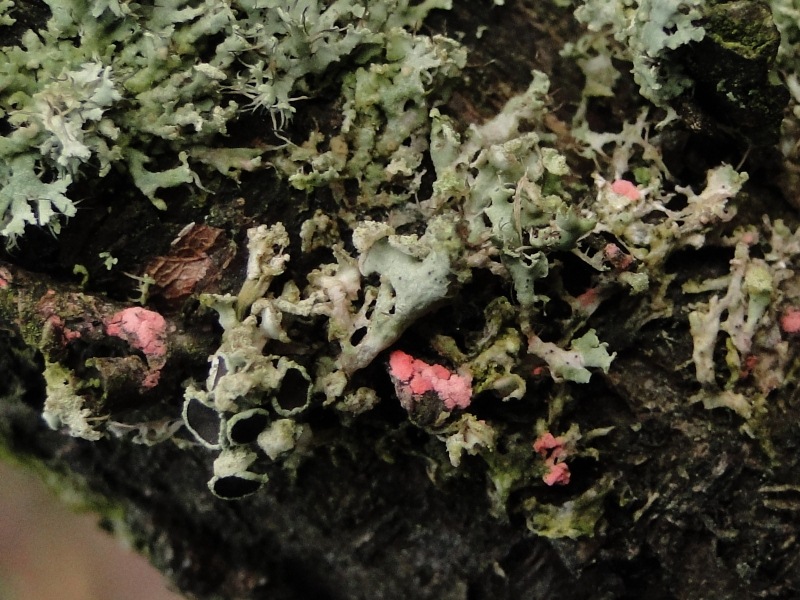 Illosporiopsis christiansenii     Gekleurde sporenclusters
Determinatie: Macroscopische morfologie
Hyphomyceet
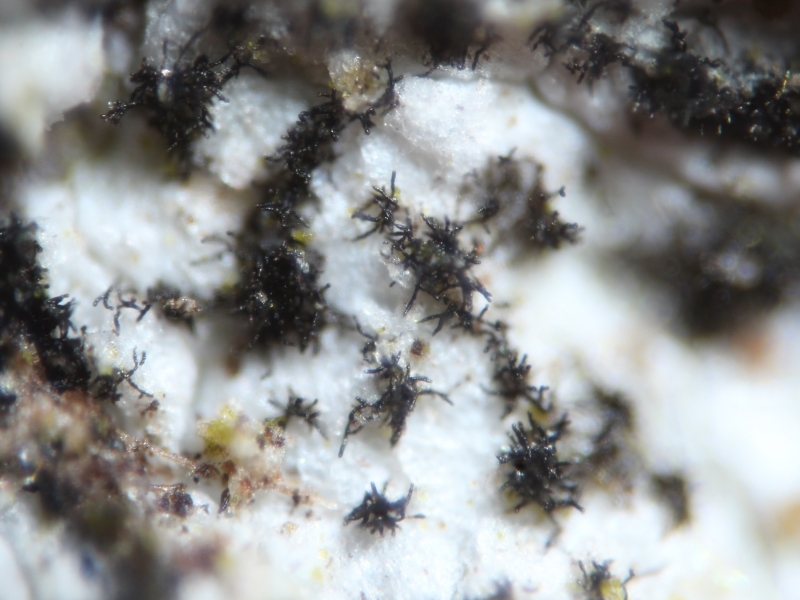 Taeniolella punctata     Conidioforen
Determinatie: Macroscopische morfologie
Hyphomyceet
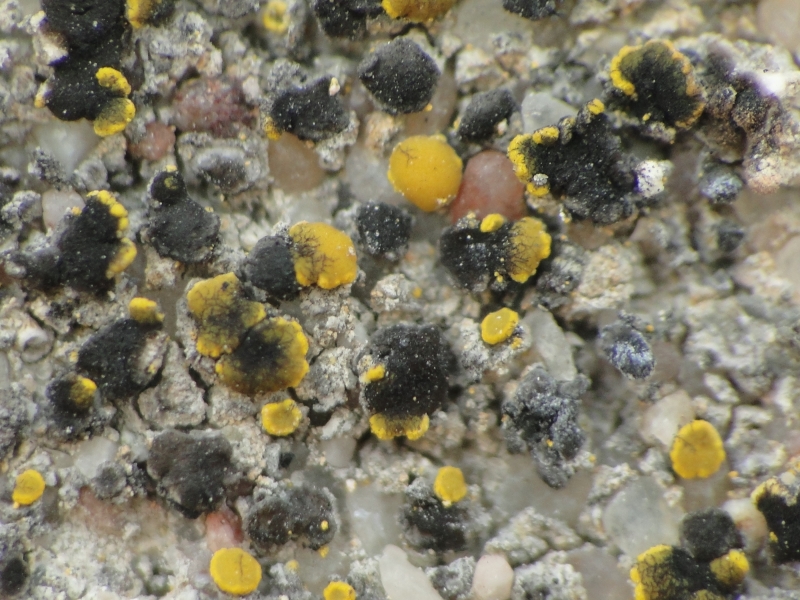 Intralichen christiansenii     Conidioforen
Determinatie
Waardsoort
Macroscopische kenmerken
Microscopische kenmerken
Determinatie: Microscopisch
Ascomycota
Teleomorf
Asci: Vorm, aantal sporen
Ascosporen: Kleur, vorm, cellen, wand
Parafysen
Hymenium, etc.
Anamorf: Coelomycetes / Hyphomycetes
Conidia: Kleur, vorm, cellen, wand
Coelomycetes: Wandcellen picnidiën, etc.
Determinatie: Microscopische kenmerken
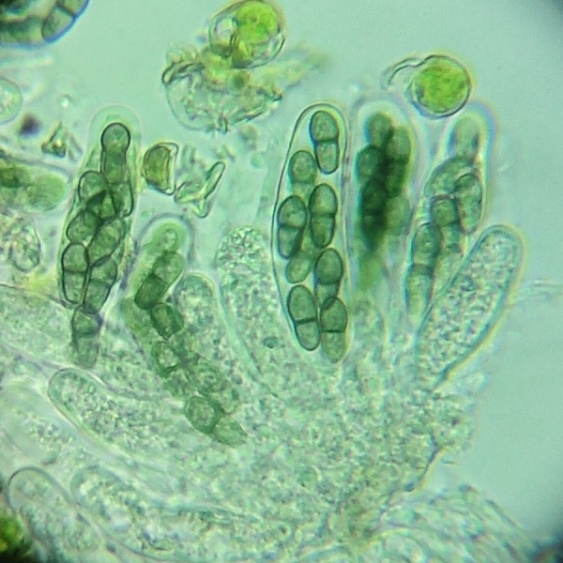 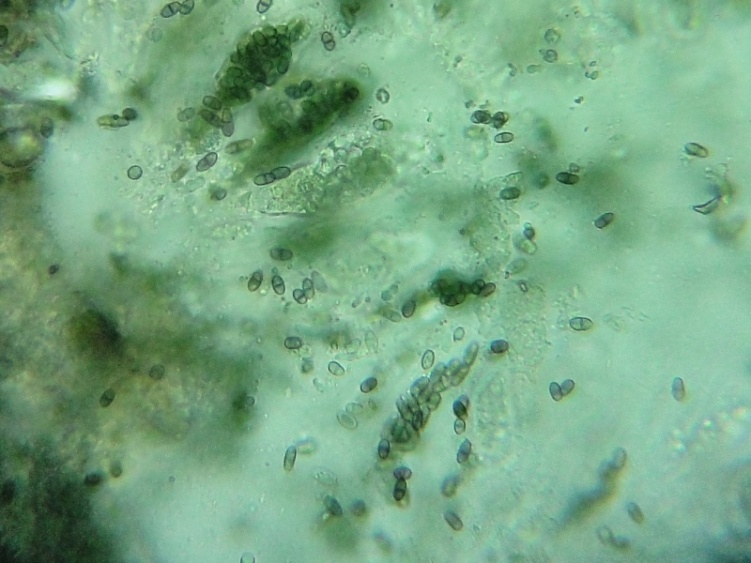 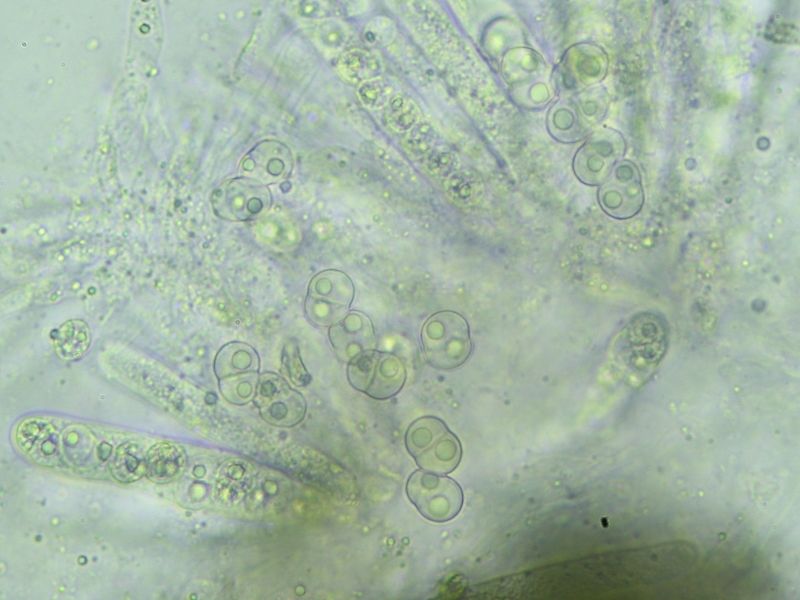 Asci: 		Aantal sporen
Ascosporen:	Kleur
		Aantal cellen
		Ornamentatie
Determinatie: Microscopische kenmerken
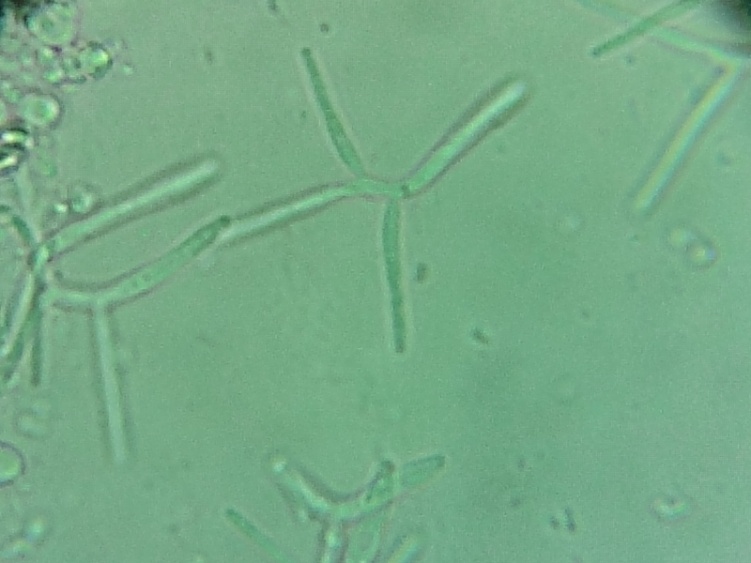 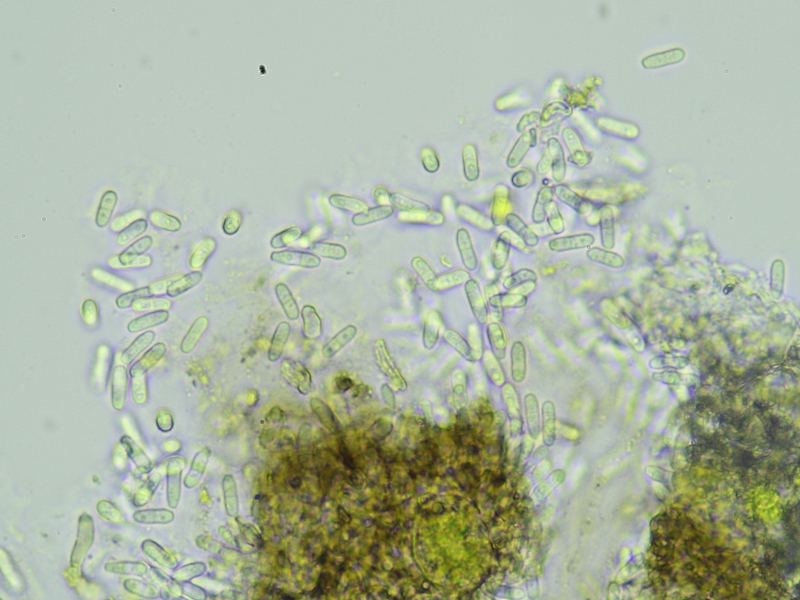 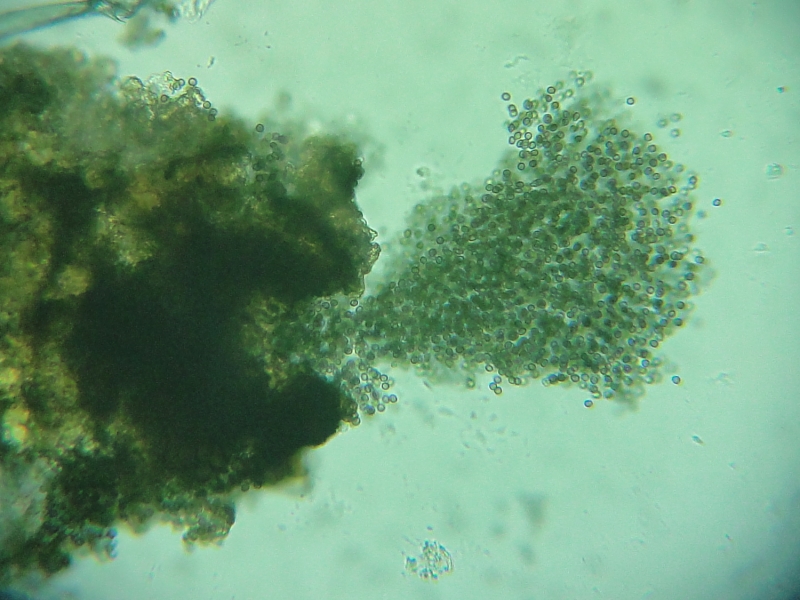 Conidiën:		Kleur
		Aantal cellen
		Ornamentatie
Determinatie: Literatuur
Geen standaard determinatiewerk beschikbaar
Literatuur zeer verspreid, een combinatie van verouderde sleutels en nieuw beschreven soorten
Veel nieuwe soorten  determinatiewerken snel verouderd

Standaardlijst korstmosparasieten:
				www.lichenicolous.net
Determinatieliteratuur
Algemene determinatiesleutels
Hawksworth, D. L. (1979). The lichenicolous Hyphomycetes. Bull. Br. Mus. Nat. Hist. (Bot.), 6, 183-300.
Hawksworth, D. L. (1981). The lichenicolous Coelomycetes. Bull. Br. Mus. Nat. Hist. (Bot.), 9, 1-98.
Ihlen, P. G., & Wedin, M. (2008). An annotated key to the lichenicolous Ascomycota (including mitosporic morphs) of Sweden. Nova Hedwigia, 86(3-4), 275-365.

Determinatiesleutel soorten op Cladonia
Zhurbenko, M. P., & Alstrup, V. (2004). Lichenicolous fungi on Cladonia mainly from the Arctic. Symbolae Botanicae Upsalienses, 34(1), 477-499.

Determinatiesleutel soorten op Peltigera
Hawksworth, D. L. (1980). Notes on some fungi occurring on Peltigera, with a key to accepted species. Transactions of the British Mycological Society, 74(2), 363-386.
Naar een determinatiewerk?
Sleutels per waardkorstmos
+ Beperkt aantal soorten
+ Compact en overzichtelijk, bruikbaar voor beginners
- Niet specifieke soorten moeten opgenomen worden in elke sleutel
- Niet berekend op soorten die ‘overspringen’ van waard
Algemene sleutels
+ Compleet
+ Determinatie waard niet belangrijk
- Lang, kans op fouten
Ontwikkeling determinatiesleutels
Algemene korstmosgenera die waard zijn voor veel parasieten:
Xanthoria
Phaeophyscia
Hypogymnia
etc.
Voorbeeld: Sleutel voor Xanthoria
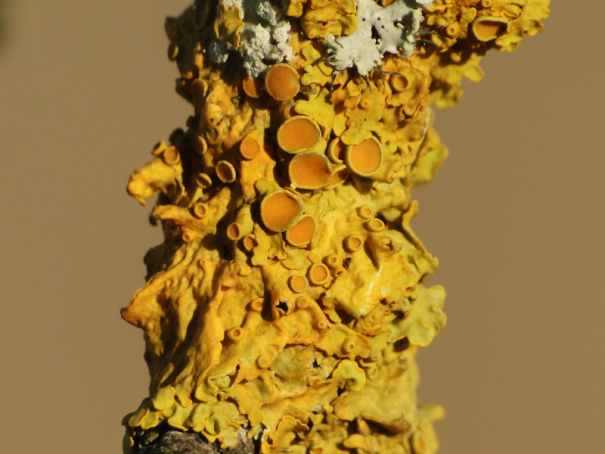 11 soorten korstmosparasieten bekend op Xanthoria in Nederland
Kenmerken?
Ascomyceet, Coelomyceet, Hyphomyceet of Basidiomyceet?

 Apotheciën of Peritheciën

 Kleur vruchtlichamen

 Bijzondere structuren (setae, galvorming)
Sleutel Nederlandse soorten op Xanthoria
Arthonia parietinaria
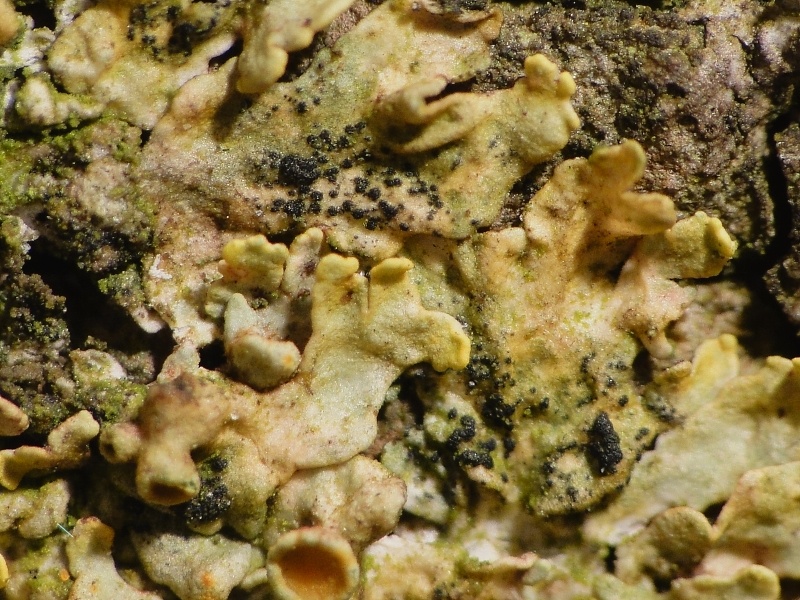 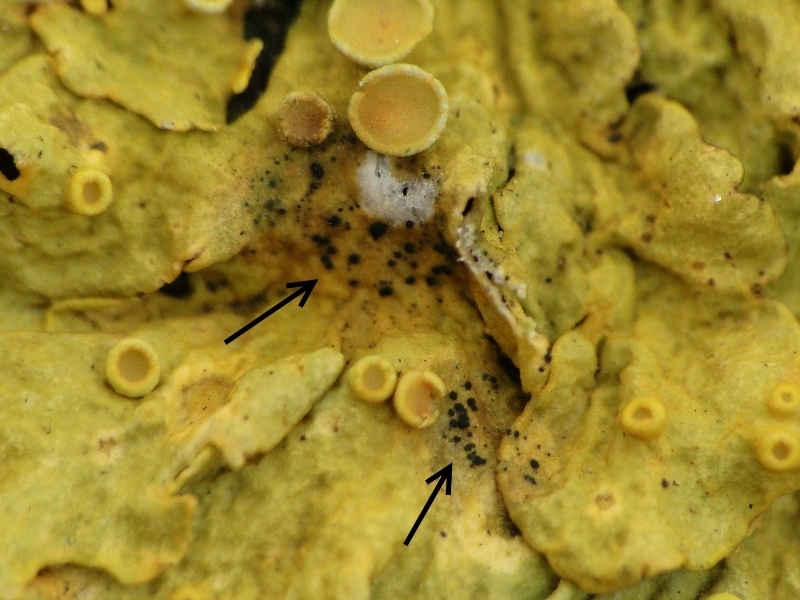 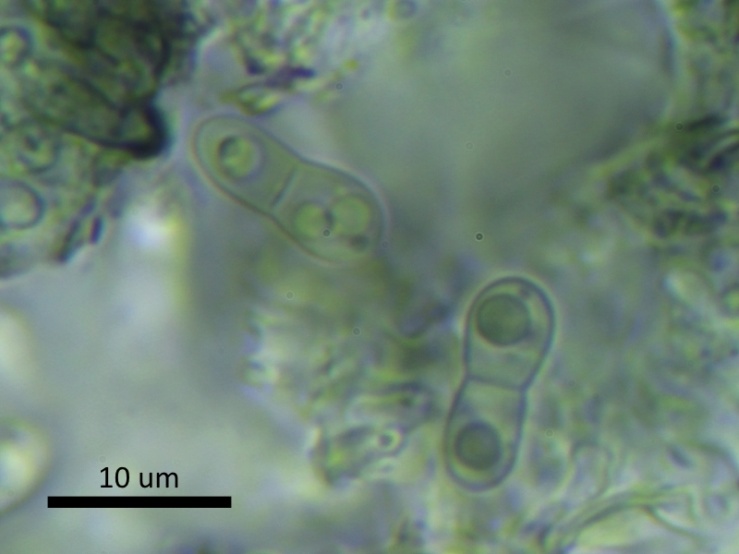 Apotheciën
Sporen tweecellig, schoenzoolvorm

Algemene soort
Telogalla olivieri
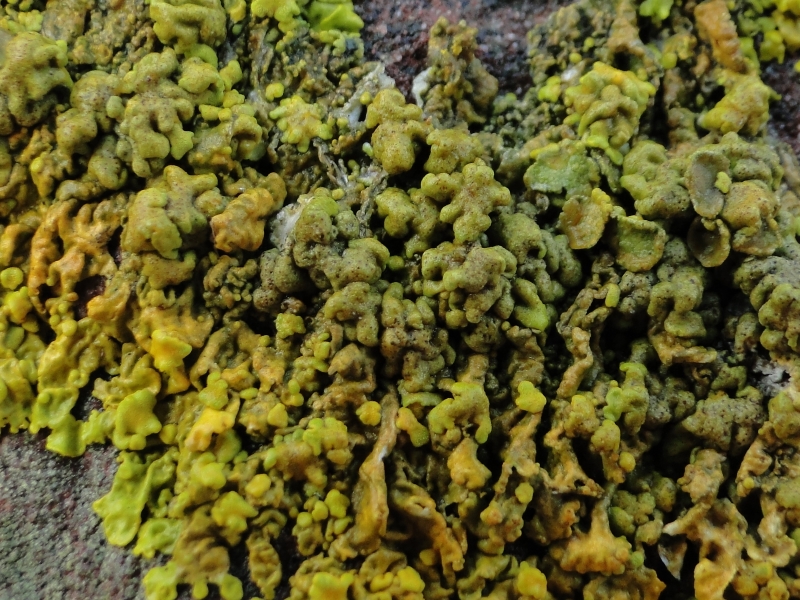 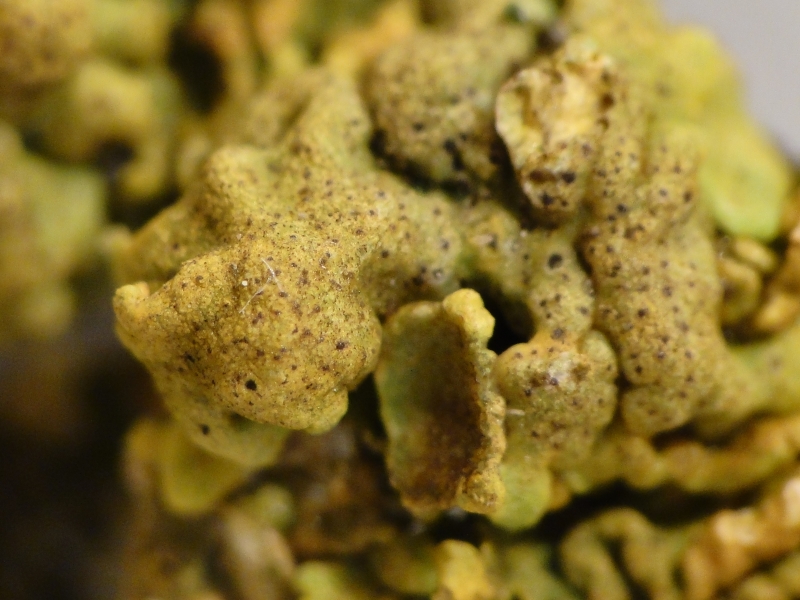 Peritheciën
Galvorming

Vrij zeldzame soort?
Sphaerellothecium parietinarium
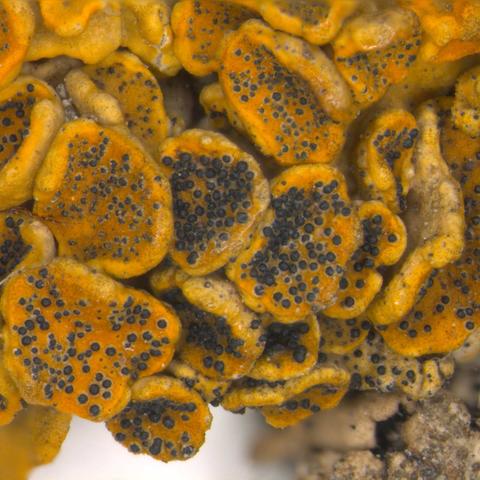 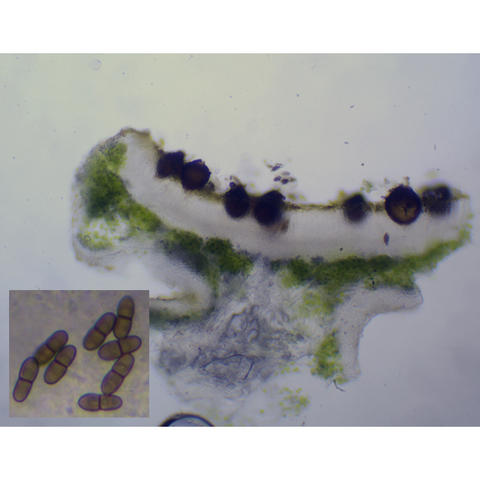 Peritheciën
Ascosporen bruin, tweecellig

Zeldzame soort?

Foto’s: http://fungi.myspecies.info/
Pyrenochaeta xanthoriae
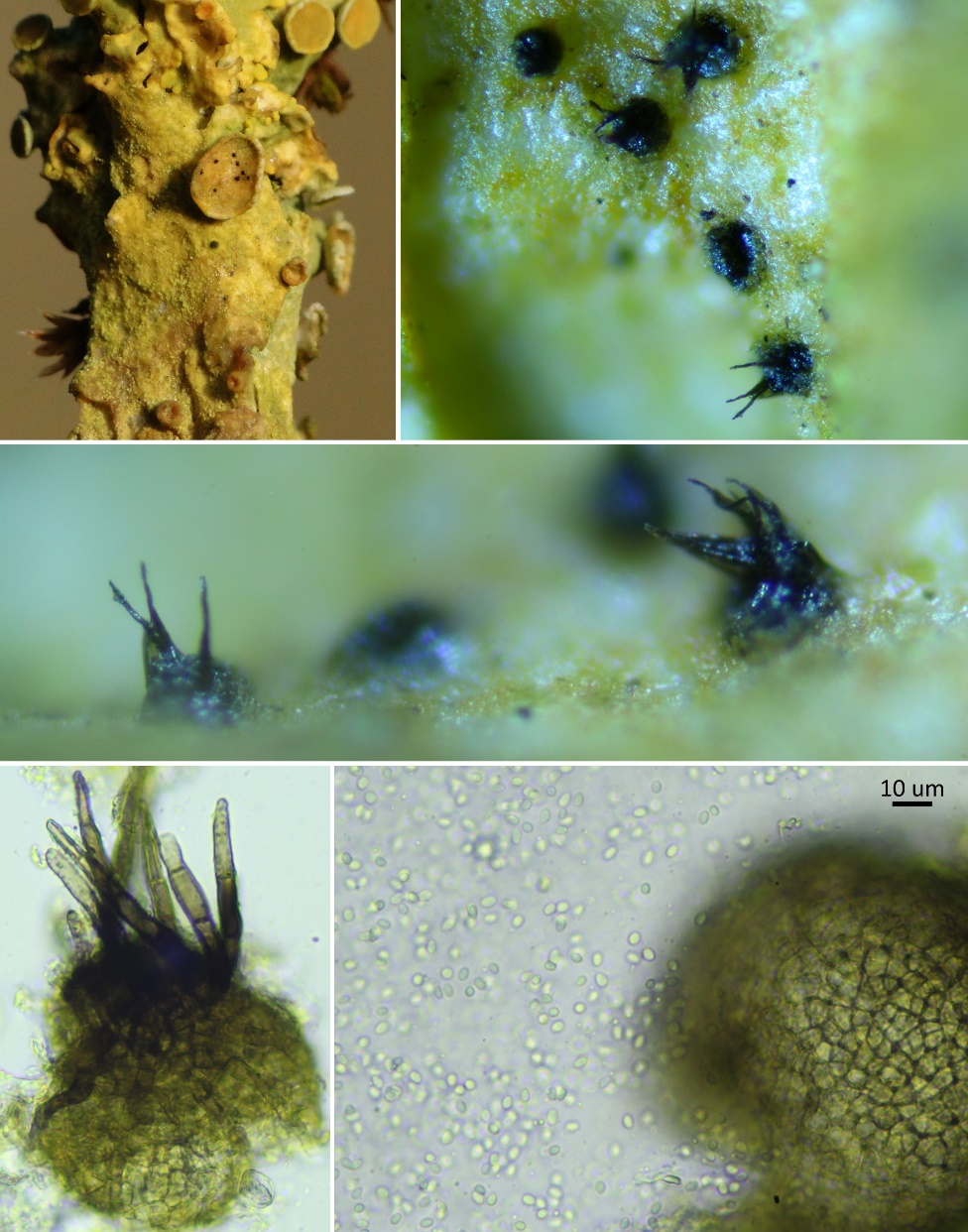 Coelomyceet
Pycnidiën met setae
Conidiën kleurloos

Vrij zeldzame soort?
Lichenoconium xanthoriae
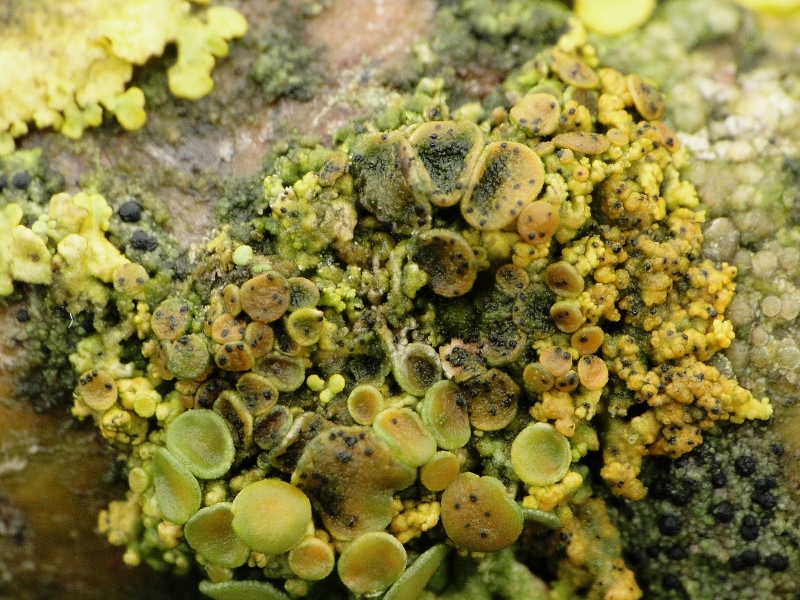 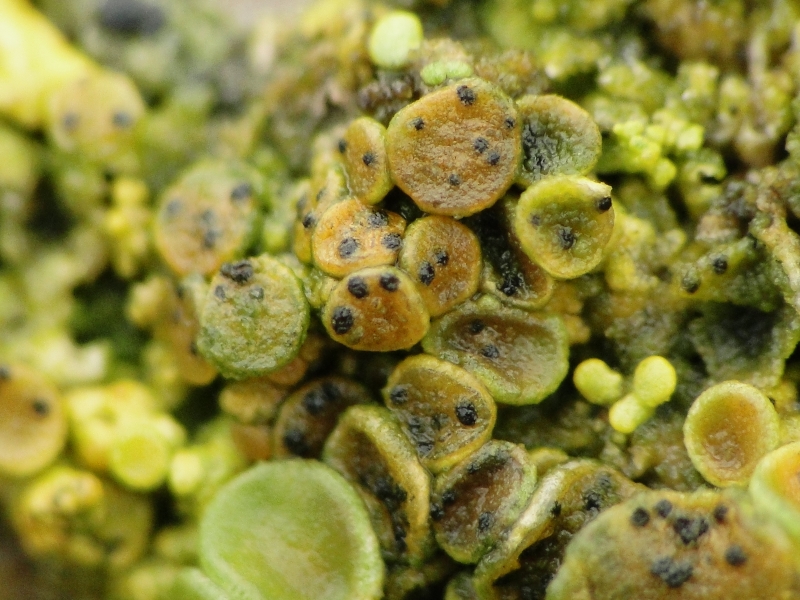 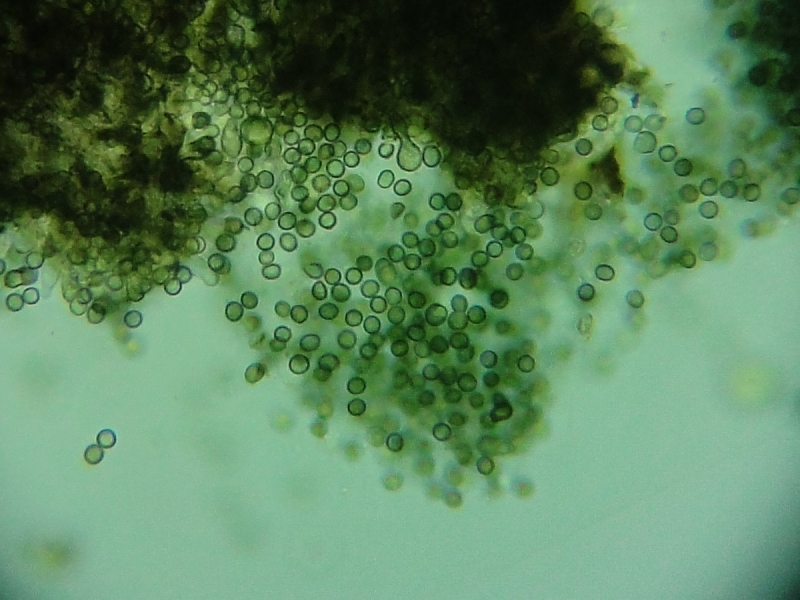 Coelomyceet
Pycnidiën zonder setae
Conidiën bruin

Vrij zeldzame soort?
Xanthoriicola physciae
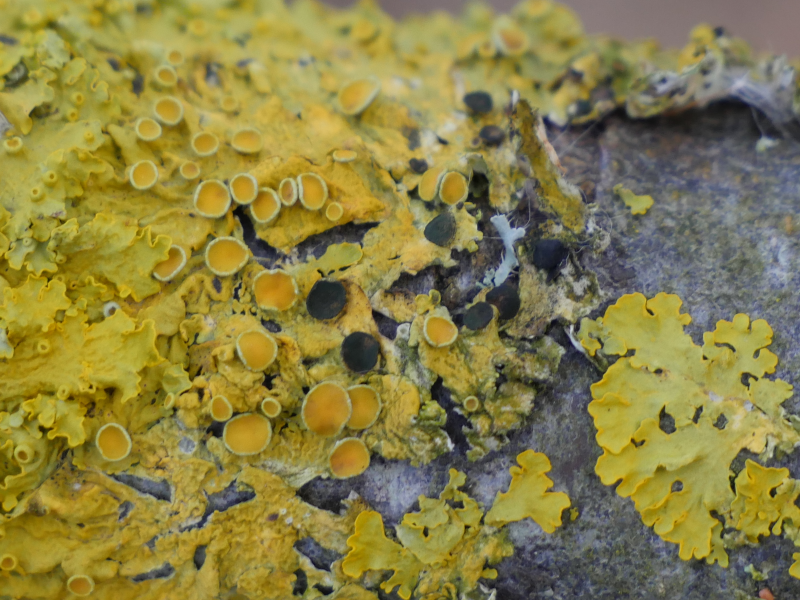 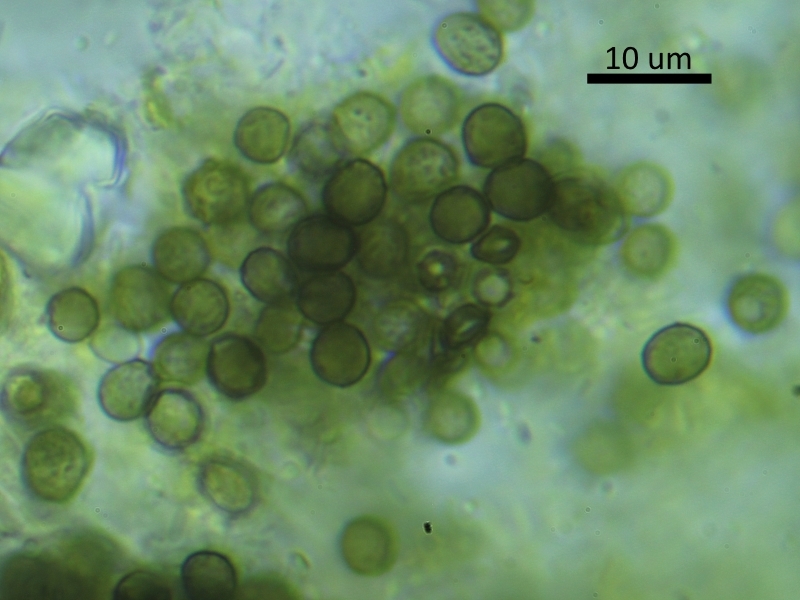 Hyphomyceet
Uitgebreide zwarte aantasting
Conidiën bruin

Zeer algemeen
Tot slot
Korstmosparasieten een diverse groep
Determinatie op basis van waard en (vaak eenvoudige) morfologische kenmerken
Sleutels per waardkorstmos maken deze groep toegankelijk voor elke lichenoloog!
Algemene Literatuur
Lawrey, J. D., & Diederich, P. (2003). Lichenicolous fungi: interactions, evolution, and biodiversity. The Bryologist, 106(1), 80-120.
Lawrey, J. D., & P. Diederich (2016). Lichenicolous fungi – worldwide checklist, including isolated cultures and sequences available. URL: http://www.lichenicolous.net [12/27/2016].
Verwijzingen PowerPoint
Aptroot, A., Van Herk, C. M., Sparrius, L. B., & Spier, J. L. (2004). Checklist van de Nederlandse korstmossen en korstmosparasieten. Buxbaumiella, 69, 17-55.
Lawrey, J. D., & P. Diederich (2016). Lichenicolous fungi – worldwide checklist, including isolated cultures and sequences available. URL: http://www.lichenicolous.net [12/27/2016].
Schüßler, A., Schwarzott, D., & Walker, C. (2001). A new fungal phylum, the Glomeromycota: phylogeny and evolution. Mycological research, 105(12), 1413-1421.